AREA 7: 
BIOTECNOLOGIA. APLICACIONES SANITARIAS EN BIOCIENCIAS
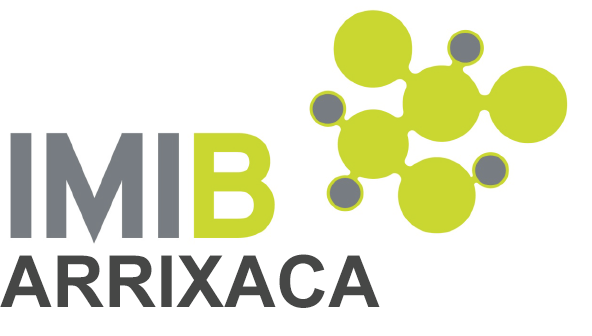 5 Líneas de Investigación
6 Grupos de Investigación
Juan Carmelo Gómez Biomembranas y el gran número de aplicaciones que esto conlleva.
Manuel Cánovas
Uso de estrategias de Biología de Sistemas y Biología Sintética, así como tecnologías de alta resolución (proteómica, transcriptómica y metabolómica) para describir el funcionamiento metabólico de bacterias E. coli y relacionadas en estudios básicos y biotecnológicos (producción de fármacos).
Estudios en biomedicina encaminados a predecir asma en niños y profundizar en el conocimiento que de la enfermedad se posee.
Álvaro Sánchez
Búsqueda de sustancias bioactivas con posible utilidad biosanitaria:
su aislamiento de plantas usadas en medicina tradicional o bien su síntesis biotecnológica mediante enzimas
 su caracterización molecular
 su estabilización mediante encapsulación
su testado en células y organismos modelo
Rodrigo Martínez
Investigación, desarrollo y aplicación de tecnologías informáticas en biomedicina: 
analizar y explotar mejor los conjuntos de datos, tanto desde el punto de vista de informática médica como de bioinformática.
Biología de la Reproducción (Emilio Martínez)
Tecnologías embrionarias porcinas.
Marcadores de fertilidad.
Generación de células humanas en cerdos (complementación de blastocistos inter-especie).
Producción de animales resistentes a enfermedades mediante edición del genoma.
 
Fisiología reproductiva y Reproducción Asistida (Pilar Coy)
Generación de cerdos transgénicos como biomodelos. 
Epigenética 
…
[Speaker Notes: Necesario poner los departamentos de cada grupo??]
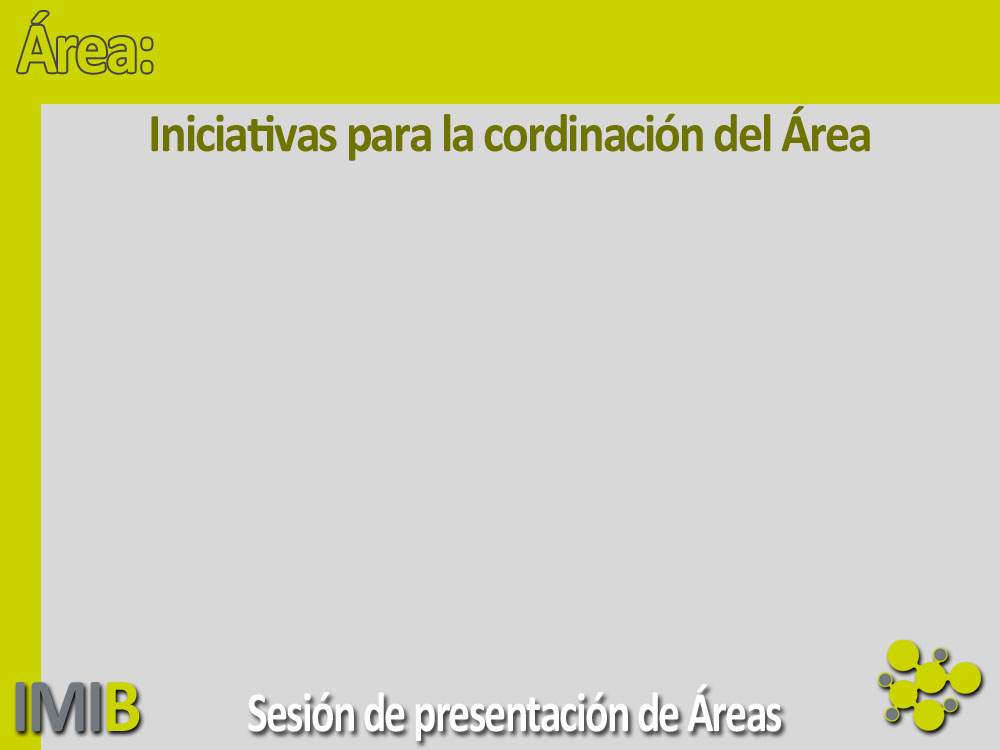 Biotecnología. Aplicaciones Sanitarias de Biociencias
Área multidisciplinar:
Seis grupos de investigación: temáticas muy dispares: estudios en reproducción (biología, fisiología y tecnología) hasta investigaciones en tecnología de modelado, procesamiento y gestión de datos,  biomembranas y señalización celular, bioquímica y biología bioenzimática y biología molecular de sistemas.
Biología de la Reproducción (GI/IMIB/C007/2011)
Biomembranas y Señalización Celular (GI/IMIB/C070/2011) 

Bioquímica y Biotecnología enzimática (GI/IMIB/C071/2011)
Fisiología reproductiva y Reproducción Asistida (GI/IMIB/C072/2011)
Biología molecular de sistema (GI/IMIB/C073/2011)
Tecnología de modelado (GI/IMIB/E170/2011)
Fortalezas del Área: 
	* Profunda especialización científica en cada uno de los campos de estudio.
	* Internacionalización
	* Actividad docente: estudios de Grado, másteres oficiales, programas de 	doctorado acreditados por la ANECA. 
Actuaciones de coordinación: Directamente entre grupos de investigación.
Dificultades de coordinación: Heterogeneidad científica.
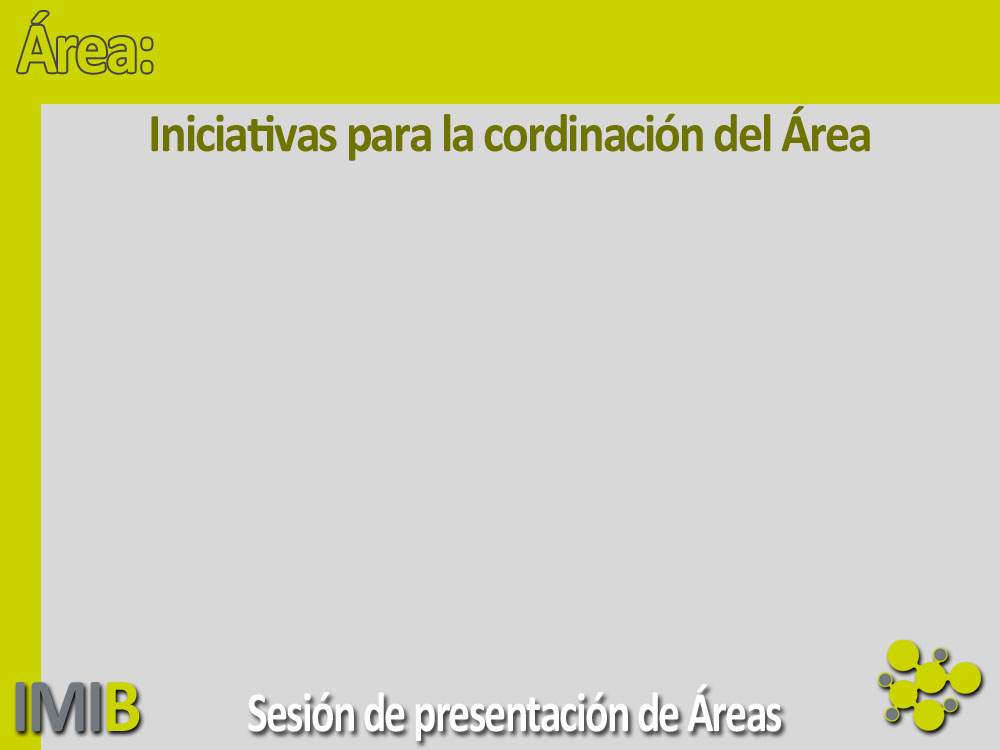 Biotecnología. Aplicaciones Sanitarias de Biociencias
Interacciones entre los grupos del Área y con otras Áreas
 
Biomembranas y señalización celular 
Tecnología de modelado (GI/IMIB/E170/2011)
Biología de la Reproducción (GI/IMIB/C007/2011)


Fisiología reproductiva y Reproducción Asistida 
Estudio morfológico de glucoproteínas y melanina (GI/IMIB/C012/2011). 
Estudio morfológico de glucoproteínas (GI/IMIB/C012/2011).
Investigación en Pediatría (GI/IMIB/C020/2011).
Biobanc-Mur GI/IMIB/C020/2011.
Epidemiología y Salud Pública (IMIB/C005/2011).
Cardiologia Clinica y Experimental (IMIB/C002/2011).
Medicina Legal y Forense (IMIB  GI/IMIB/E153/2011)
Interacciones entre los grupos del Área y con otras Áreas
 
Biología de la reproducción
Bioquímica y Biotecnología enzimática (GI/IMIB/C071/2011)
Biomembranas y Señalización Celular (GI/IMIB/C070/2011) 


Bioquímica y Biotecnología enzimática 
Biología de la Reproducción (GI/IMIB/C007/2011)
Inmunidad, inflamación y cáncer (GI/IMIB/C060/2011)


Biología Molecular de Sistemas
Nutrición y bromatología (GI/IMIB/E131/2011)
Tecnología de modelado (GI/IMIB/E170/2011)


Tecnología de modelado, procesamiento y gestión del conocimiento
Bases clínicas, tecnológicas, celulares y moleculares en medicina digestiva (GI/IMIB/C031/2011]).
Integración morfofuncional de células y tejidos (GI/IMIB/C012/2011]).
Regionalización cerebral y genes del desarrollo (GI/IMIB/C041/2011).